Выполнили: ученицы 10 «А» класса 
 Виктория Сайфутдинова и Мариам Симонян
Верхотурье – духовный центр Урала
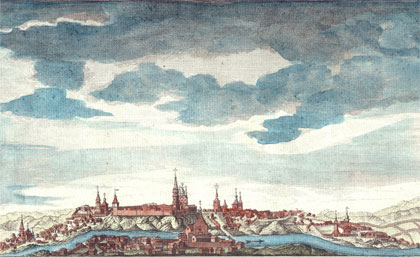 Прокофий АРТЕМЬЕВ. Вид Верхотурья. 1770. Бумага, офорт, акварель.
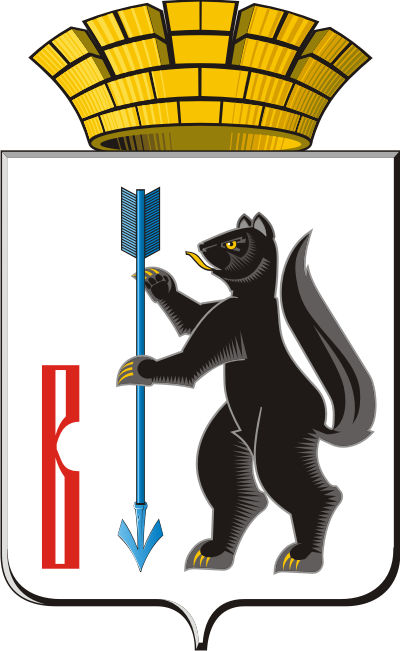 Герб Верхотурья утвержден 
17 июля 1783 года вместе с 
другими гербами Пермского 
наместничества.
Верхотурская ГЭС
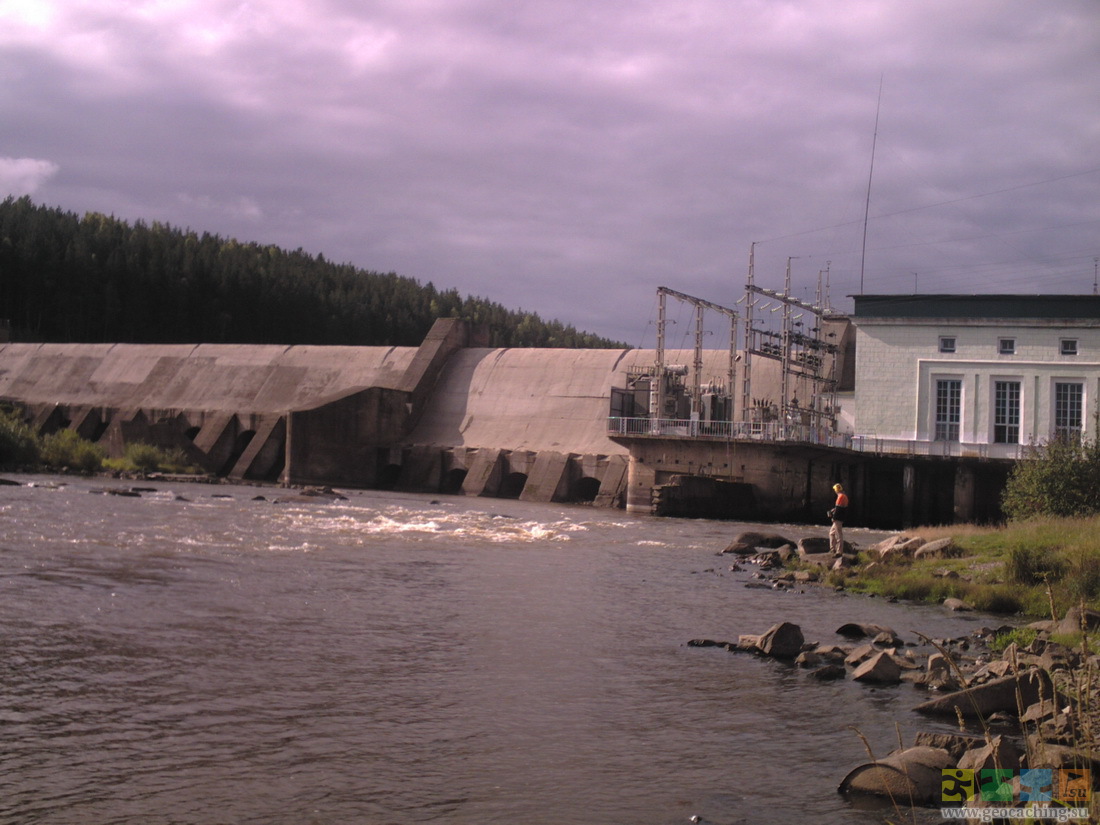 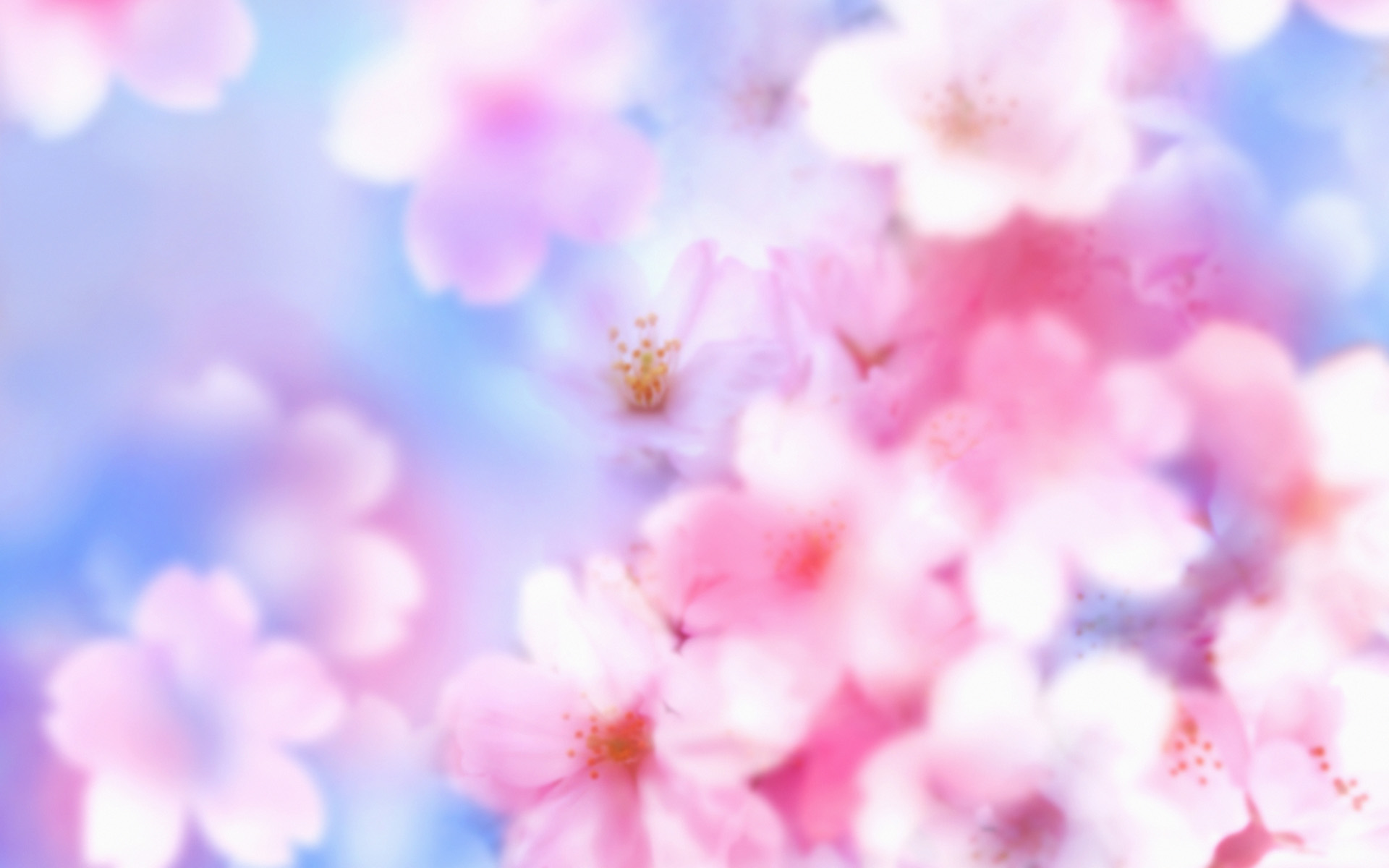 Верхотурье — центр православия на Урале…
Николаевский монастырь
Покровский женский монастырь
Кремль. Троицкий собор
Николаевский монастырь
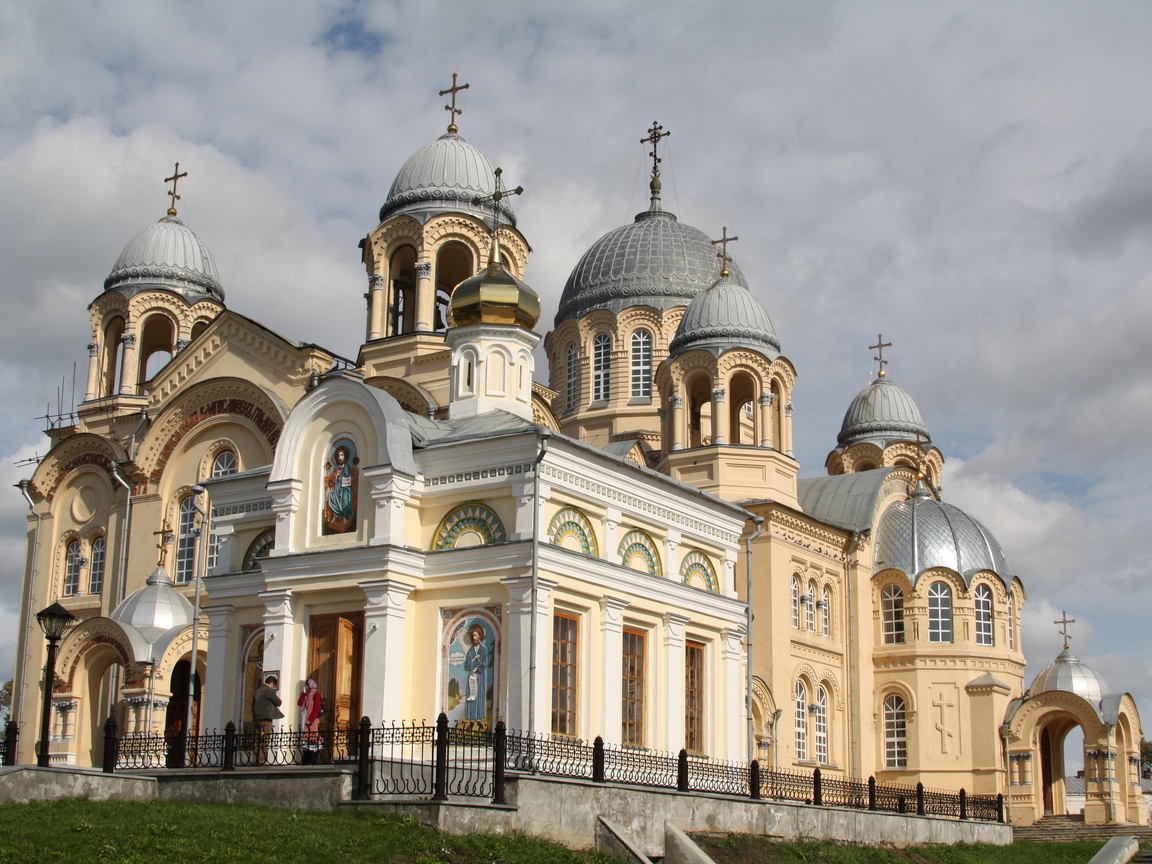 Крестовоздвиженский собор
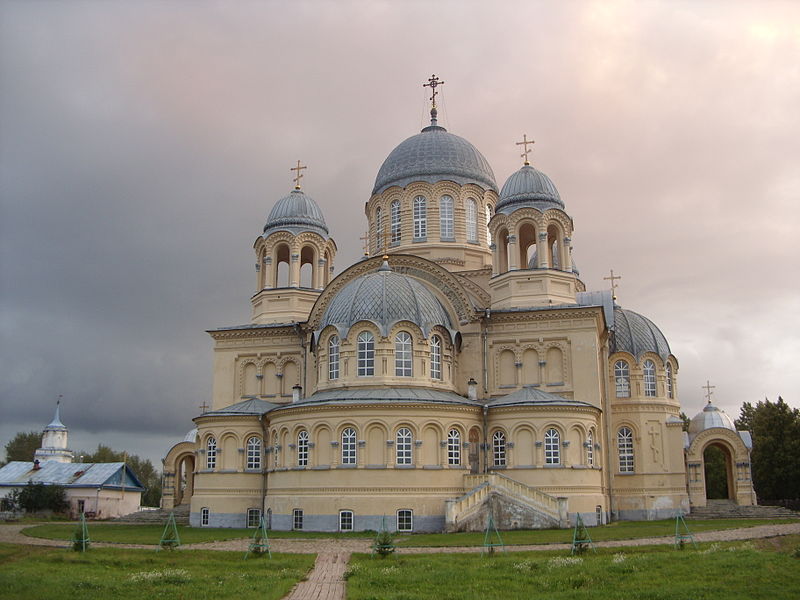 Преображенская и Симеоно-Аннинская надвратная церкви
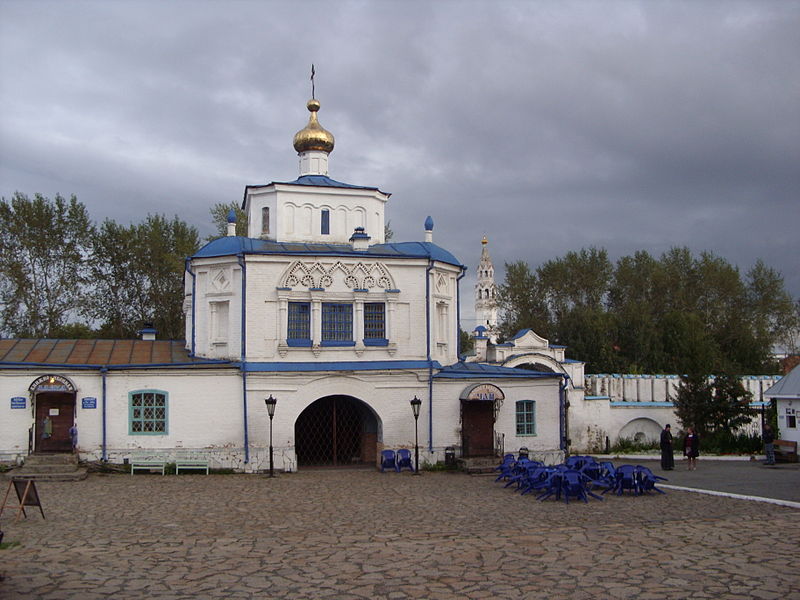 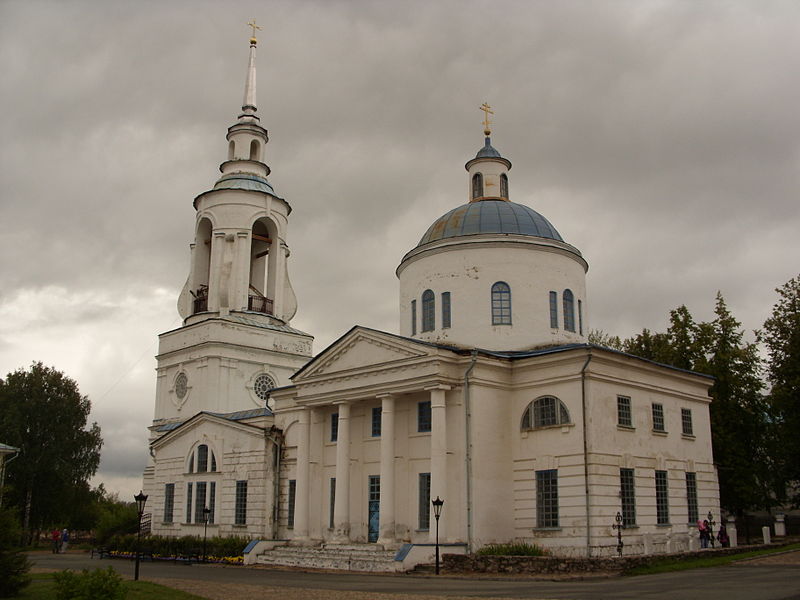 Покровский женский монастырь
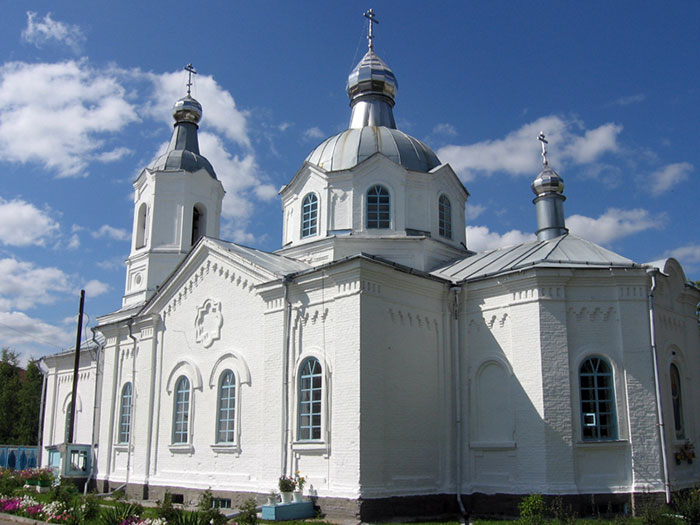 Кремль. Троицкий собор
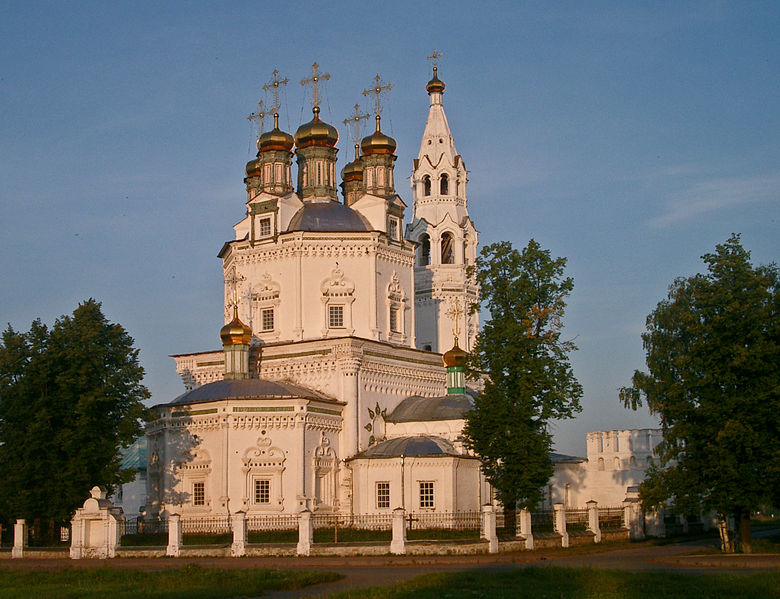 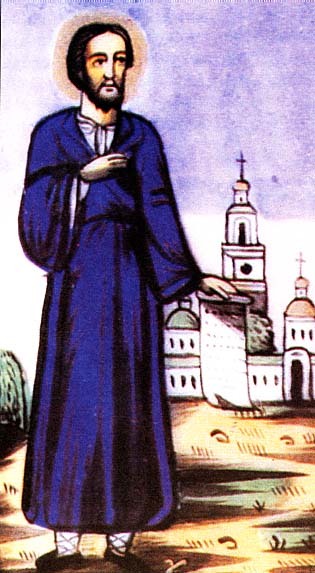 Симеон Верхотурский
Известные жители
Фёдор Лопухин
Походяшин Максим Михайлович
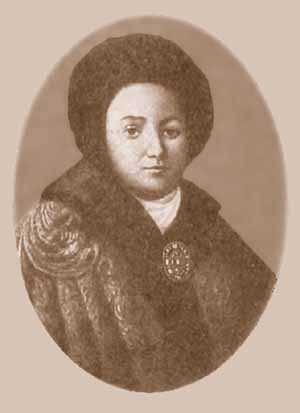 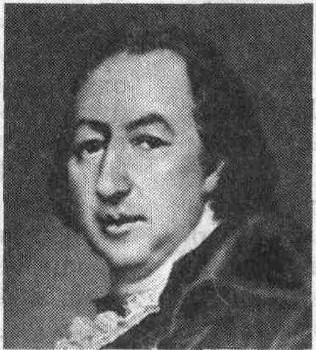 Белкин Вениамин Павлович
Григорий Распутин
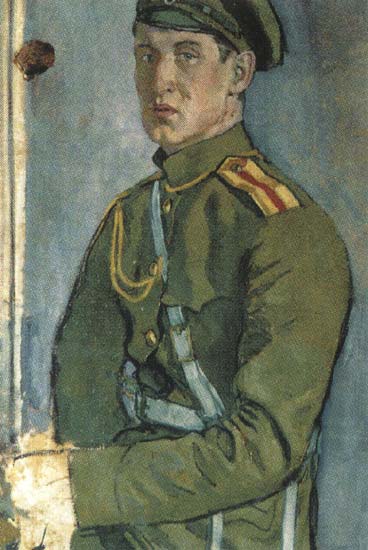 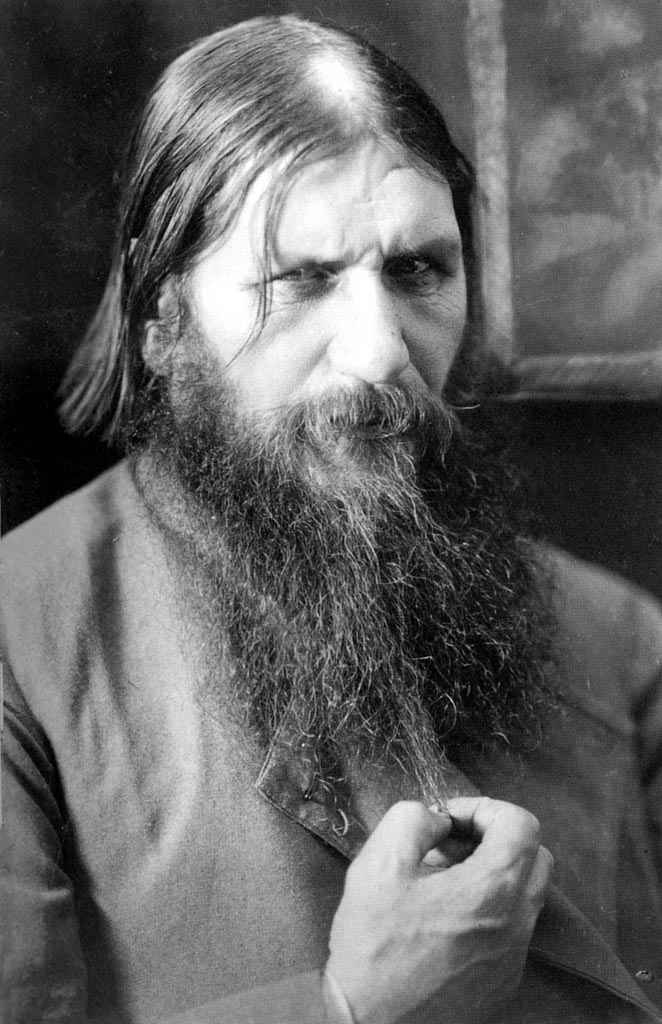 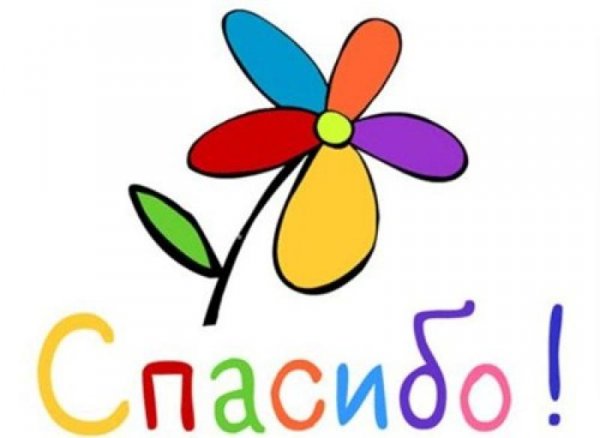